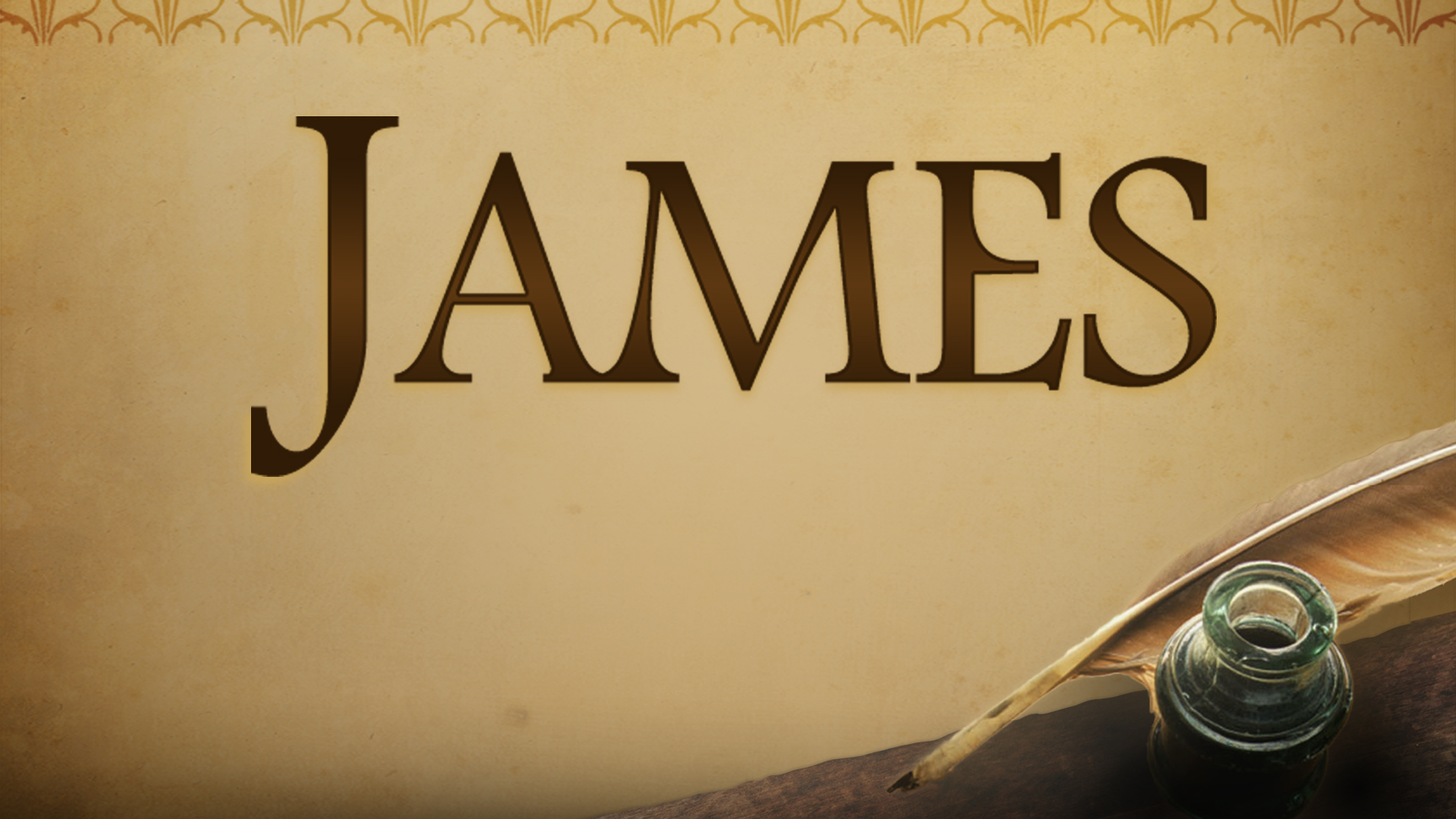 Practical Christian Living
Wholehearted Devotion to Jesus
Lesson Eleven • James 5:1-6
Larry Brown & Phillip Shumake
Embry Hills church of Christ
July – September 2023
Outline of James
Stand With Confidence (Chapter 1)
Serve With Compassion (Chapter 2)
Speak With Care (Chapter 3)
Submit With Contrition (Chapter 4)
Share With Concern (Chapter 5)
James 4:1-12
2
Share With Concern (5)
Share In Possessions (5:1-6)
Consternation from Wealth (5:1)
Corrosion of Wealth (5:2-3)
Condemnation in Wealth (5:4-6)
Share In Patience (5:7-12)
Essence of Patience (5:7-9)
Examples of Patience (5:10-11)
Evidence of Patience (5:12)
Share In Prayer (5:13-20)
Sensitivity to Needs (5:13)
Supplication for Needs (5:14-18)
Significance of Needs (5:19-20)
James 5:1-6
3
[Speaker Notes: James picks up in chapter 5 where he left off in chapter 4
He continues to discuss arrogance and selfishness
Life is to uncertain - Don’t leave God out of you plans “If the Lord wills…”
“So speak and so act as though you are about to be judged”
This is not a formula, but an attitude
Now that you know the right thing to do… you are obligated to do it.
5:1 – starts with the verb “age” = come on!
“Go on now, you rich people.  I am going to tell you what is going to happen to you. Just because you succeeded in making money without seeking God’s help, do you really think you have achieved something?  You think the money you’ve accumulated is a blessing to you, but it really is the greatest curse you can imagine.”
Is James talking to Christians in this passage or non-Christians?  It appears that James is denouncing all rich (1:10; 2:6).  It applies to all greedy!
BELIEVERS: There is a tendency to be envious of the rich and therefore what James says is a warning. These people that are oppressing them needed to be put in their proper perspective before the church
Psa 73:3-5;  Prov 30:8-9
Some is James audience thought too much of wealth (2:1ff) and wanted to put the rich on a pedestal in hope of getting something in return. (Psalms 73:3ff)
Matt 6:24 – can’t serve two masters
NON BELIEVERS: Warnings to them and a call to repentance
If he is talking to non-Christians that James uses what is called an “apostrophe” (a turning aside from the direct subject matter to address others; speaking to an imaginary group/ persons).
It appears that James is not dealing with the rich Christians (1:9-11) but the rich in 2:6-7.
Does not call them “brother” and he does not call them to repent (implied) Jonah, Jer 18:7-8.
Seems that James has given up on them.
Then why would James it if they were not going to read it?  Unlikely the Assyrians ever saw the words of Isaiah (10:1-34), or the Babylonians (Isa 13:1-22) but it was written to show Christians that justice would prevail and that they should not be envious (see 5:7ff)
The rich are often condemned (Prov 11:25-28; 1 Tim 6:9-10; Lk 6:24; 18:24; Amos 3:10)]
13 Come now, you who say, “Today or tomorrow we will go into such and such a town and spend a year there and trade and make a profit”— 14 yet you do not know what tomorrow will bring. What is your life? For you are a mist that appears for a little time and then vanishes. 15 Instead you ought to say, “If the Lord wills, we will live and do this or that.” 16 As it is, you boast in your arrogance. All such boasting is evil. 17 So whoever knows the right thing to do and fails to do it, for him it is sin. James 4:13-17
Come now, you rich, weep and howl for the miseries that are coming upon you.
James 5:1
Consternation from Wealth (5:1)
“Weep” and “Howl” 
To cry out in Pain, Grief, Despair.
Audible Wailing, Shrieking by a person being terrorized.
Not like 4:9 where they responded by repenting.
 Here it is anguish and despair.
Miseries
Distress, Hardships,  Sufferings
Not limited to this life (Luke 16:24 – Lazarus)
These “Plans” are against God’s “will” and they will fail
James 5:1-6
4
[Speaker Notes: WEEP AND HOWL –(klausate and olouzontes) to cry out in pain, grief, despair.  Audible wailing, shrieking by a person being terrorized.
“To cry to the gods with a loud voice”
In 4:9 the weeping gives the evidence of repentance and sorrow for sins, here it is anguish or despair for judgment.
The tense of the verbs says that the destruction that waits for them was marching toward them in undeviating fashion and they could neither escape it or avoid it.
Jer 4:8 – wail for the fierce anger of the Lord
MISERIES -  (talaipoorrais) – distress, hardships, sufferings.
They may be living in comfort now, but it will soon be all over.
These miseries are not limited to this life
Luke 16:24 – “I am in torment in this flame”
James warning – God may have been merciful in this life, but not forever.
WHY WEEP AND HOWL? AND WHAT ARE THESE MISERIES?
The destruction of Jerusalem in 70 AD?
Who would have more to lose or to cry about – the rich or the poor?
Who jumped off buildings during the great depression?
The rich put their trust in possessions while the poor Christans would have put their trust in God.
The destruction of Jerusalem by Titus lasted 143 days and was one of the greatest slaughters in history (1,000,000 people were killed or starved to death).
FINAL JUDGMENT? (probably not)
Verse 7 implies a thought of comfort to the poor
During the destruction of Jerusalem, the poor suffered too, even though they didn’t have as much to lose.
Also there is a picture of retribution in these verses]
Why Was Judgment Coming?
Hoarded Wealth (2-3)
Unpaid Wages (4)
Luxury and Self-Indulgence (5)
Murder (6)

QUESTIONS:
By what means was my wealth obtained?
How are they being enjoyed?
To what use are they being put?
James 5:1-6
5
[Speaker Notes: In these 6 verses, James first declares the fact that judgment is coming and then lists the crimes against which this judgment will come.

A good number of Christians would like to have more money, but we need to realize that money brings many serious responsibilities and its own set of temptations.

Wealth can be used properly, but it has also destroyed a good number of people (1 Tim 6:8-10)

Prov 30:8-9 – give me neither poverty nor riches]
Corrosion of Wealth (5:2-3)
The 1st Charge:  They Hoarded Their Wealth

“Riches” - Abundant Overflowing of the Earth
“Heavy” – weighs down, burden
“Rotted” - Putrid, Corrupted. (2)
Poison Bite from a Serpent, Or a Poison Arrow
“Garments are Moth Eaten” (2)
Outer Garments - Those Seen by Men
Rusted, Corroded - To Rust Through and Through (3)
Rust is a Witness Against you – wealth was not put to use
Eat your flesh like fire – God will punish the wicked
Their Destiny Is Like Their Riches (3)
Decay and Useless
2 Your riches have rotted, and your garments are moth-eaten. 3 Your gold and silver have corroded, and their corrosion will be evidence against you and will eat your flesh like fire. You have laid up treasure in the last days. James 5:2-3
6
James 5:1-6
[Speaker Notes: RICHES – (ho pluntos) – full, overflowing. PLOUTUS was the ancient god of the abundant yielding of the earth.
Comprehensive designation of all the earthly things for which wicked men long for
It is not how many dollars you have, but our attitude toward it.  
Mark 10:23-24 – do not trust in riches
Luke 12:15 – life does not consist of our possessions

CORRUPTED  -  (sespen) – rotted, to become putrid, also meant the poison from a bite of a serpent that burns and causes intense thirst.
Possessions may look beautiful to us, but to God they are putrid, if they have taken you away from Him!
James says their hoarded material is like  poison causing a putrefying sore (Gross).  If you had a sore like that you would do what ever it took to get it healed.

GARMENTS ARE MOTH EATEN – (himatia) – refers to the outer garments (coat) that others would see, worn to be noticed by men.
Woman bought a hat – wanted the trimming on the “church side”
Not wrong to have nice clothes, and to look nice, but do we spend more time in front of a mirror than we do in prayer with God?
James is saying their destiny was inevitable – just like their garments – decay and moth eaten.
The tragic fact was that the rich had hoarded so much food and clothing that it was wasting.
	Tons of grain in Mogadishu warehouses while people starved to death

See next page for additional notes on verse 2-3]
Condemnation in Wealth (5:4-6)
4 Behold, the wages of the laborers who mowed your fields, which you kept back by fraud, are crying out against you, and the cries of the harvesters have reached the ears of the Lord of hosts. 5 You have lived on the earth in luxury and in self-indulgence. You have fattened your hearts in a day of slaughter. 6 You have condemned and murdered the righteous person. He does not resist you. James 5:4-6
The 2nd Charge - Failed to pay workers! (4)

Dt 24:14-15 – Pay him his wages each day
Lev 19:13- do not hold back wages
Jer 22:13 – “… not paying them”

“Cries Out” - to shout, to yell.
All these “testify” (Vs. 3) against them.
Cries have reached the Lord of the Sabaoth
James 5:1-6
7
[Speaker Notes: To understand this verse, we must understand the provisions God set forth to protect workers.
Dt 24:14-15 – pay him his wages each day
Lev 19:13 – do not hold back wages
Jer 22:13 - …not paying them
These were rich Jews who showed obvious disrespect for the law.
EMPLOYER / EMPLEYEE RELATIONSHIP
The two are obligated, and it is in their best interests not to defraud the other
The worker deserves a fair and honest wage
The employer deserves fair and honest work for the wages
Col 3:22-25 – slaves do your work heartily
Col 4:1 – masters grant slaves justice and fairness
To cheat the workers out of their wages would mean that they would go without the necessities of life.
CRIES OUT (krazei) – to yell, the fraudulent gains will shout at them at judgment demanding justice.
Their cries for vengeance will not fall on deaf ears
The rich may not listen, but God surely does.
LORD OF THE SABOATH – Lord of Hosts, denotes might, power, and glory.  He is the Head of Heavens Armies.  The most majestic title of God in the OT
The rich may have influence over earthly judges, but they are setting themselves against the armies of God! And they will be destroyed.
Those that cheat others of what is rightfully theirs should take these matters to heart
Mal 3:5 – he will testify against those who defraud their laborers
Psalms 59:5 – Lord of Hosts
Rom 12:19 – vengeance is mine…]
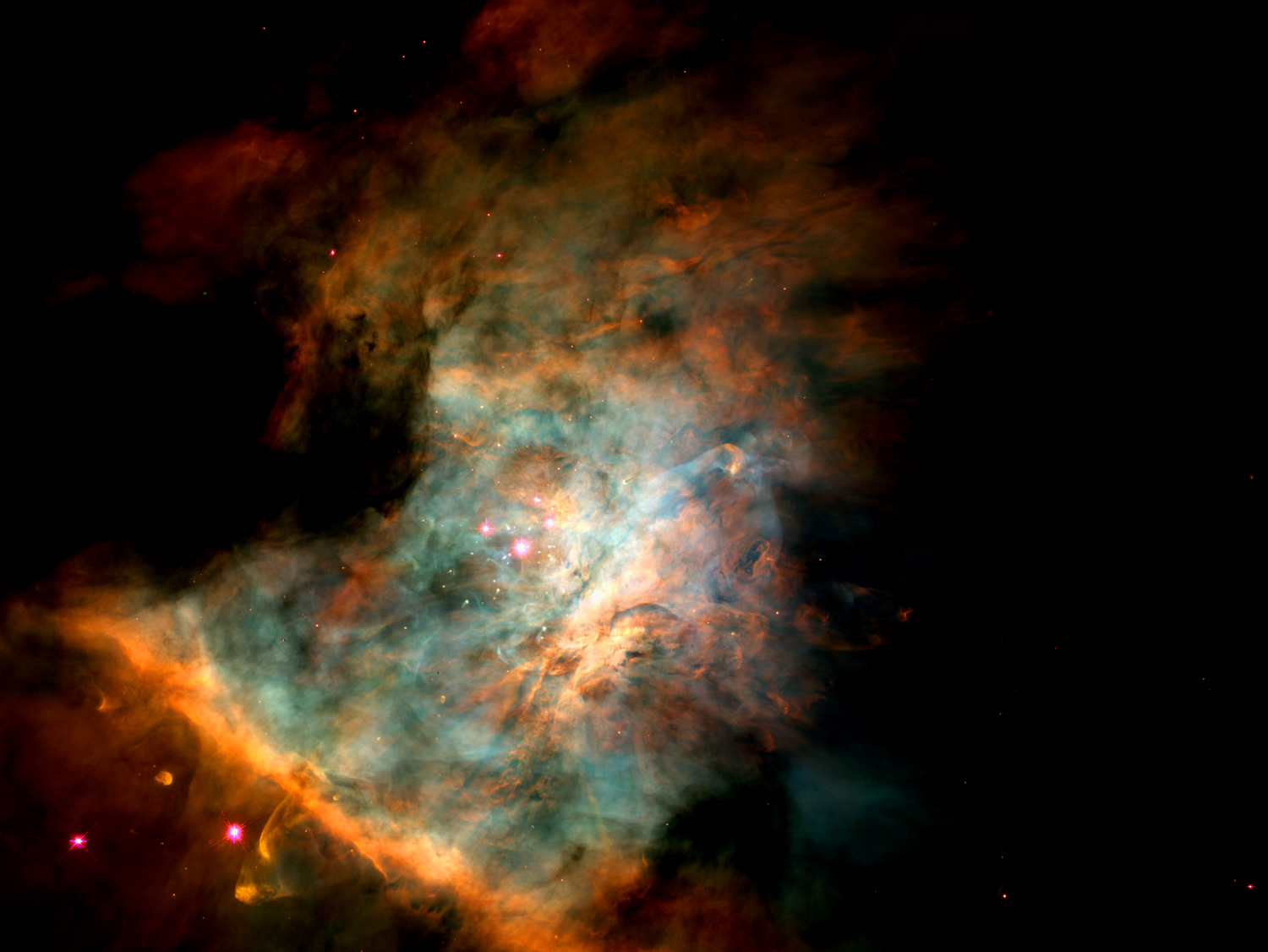 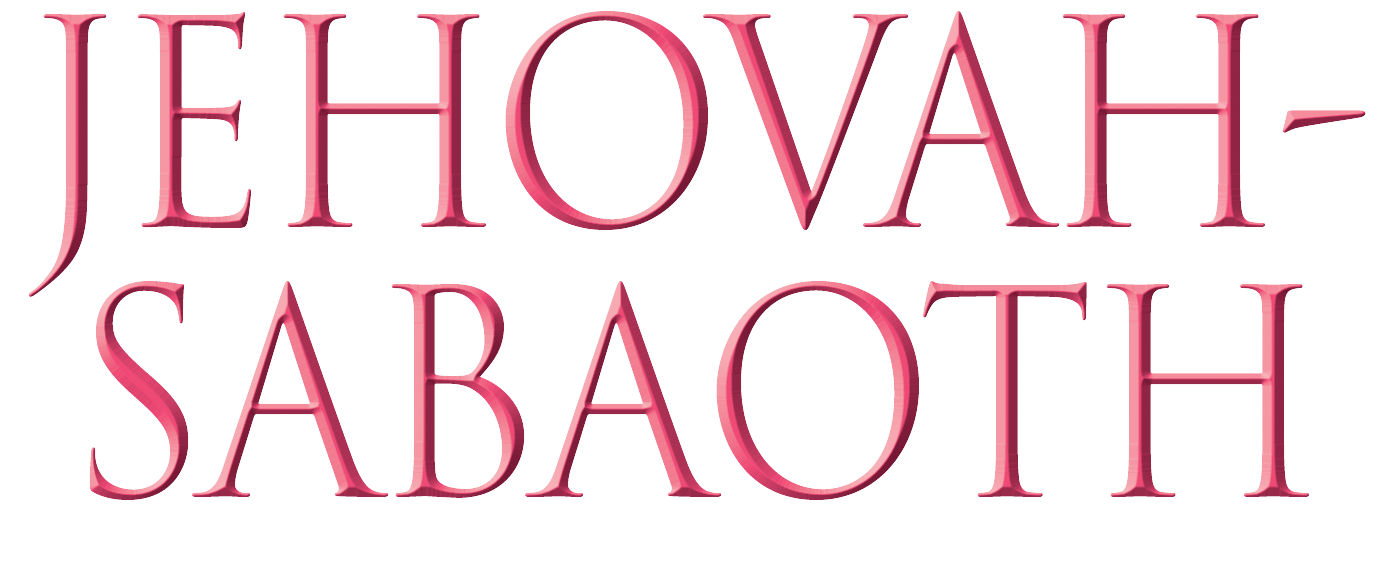 LORD of Hosts
[Speaker Notes: Have you ever felt unequal to the task at hand? Have you ever wanted to just give up because something was blocking your path? Have you ever been “at your wits end”? Which itself is a very interesting phrase. One of the definitions of “wit” is knowledge or wisdom. Therefore, when we say we are at our wits end, we are saying that we are at the end of our knowledge and wisdom to finding answers and solutions.
“Wit” also means imagination and creativity (witty personality, Quick Witt). So, if you are at your wits end, you are saying you can’t think of any more solutions. In more modern vernacular, we might say “I am so frustrated I can’t think” or “I am so angry I can’t see straight”, “I’ve tried everything I can think of” “I am at the end of my Rope”.
It actually is a phrase found in Psalms 107:27 – they reeled and staggered like drunken men and were at their wits’ end. (or all their wisdom was swallowed up). In context the psalmist is talking about people that go back and forth in their devotion and passion for the LORD.
And you know what, all these obstacles and hurdles that life throws at us cause us to quench our passion by trying to wear us out. Trying to get us off our path.
We have financial issues that need solving, family relationships that are suffering, health issues that need healing, problems at work, problems at school, all of which robs us of our vigor, and passion, and even our strength for the LORD and put us at our “wits’ end” and we say “What’s the use”
Ever happen to you? I think, there are a lot more of us that are at our wits end. I know there are a lot of people here this morning that are hurting. But we tend to hide it, we want to conceal it, we want to bury it. But in our more honest moments – we have to admit we are at our wits end. We want to give up, nothing seems to work.]
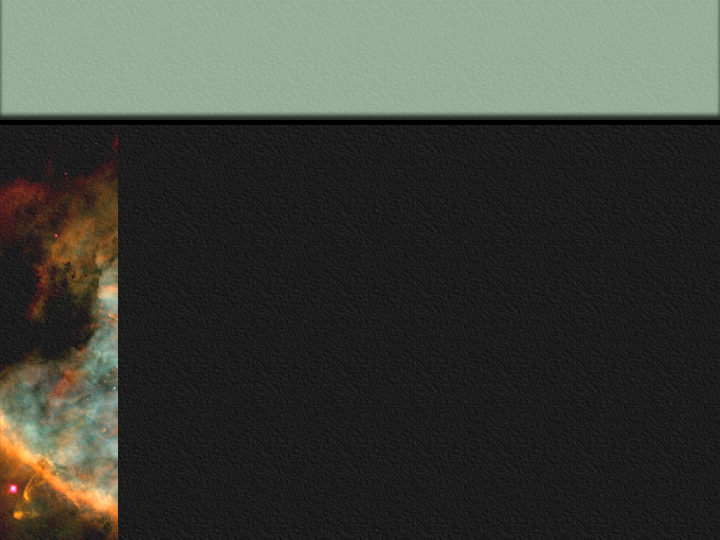 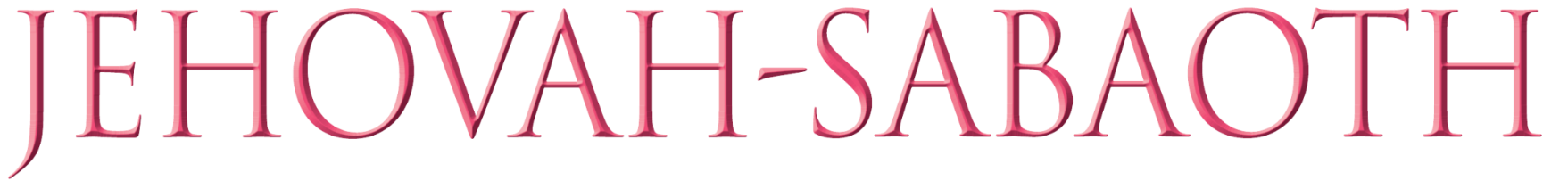 For behold, he who forms the mountains and creates the wind, and declares to man what is his thought, who makes the morning darkness,  and treads on the heights of the earth—the Lord, the God of hosts, is his name! (Amos 4:13)
[Speaker Notes: But what is “Sabaoth”. Again, this is not Sabbath (the 7th day of the week), but Sabaoth. Sabaoth means “Host”. Jehovah is the LORD of Hosts, or Armies, people, or nations, or angelic hosts, or the heavenly hosts or host of heaven – such as the sun, moon and stars. While only context can reveal what “hosts” means in any given verse, the important truth is that Jehovah is LORD of ALL HOSTS! All armies, all heavenly bodies, all nations, all angels, all hosts!  He has complete control and command of all Hosts.]
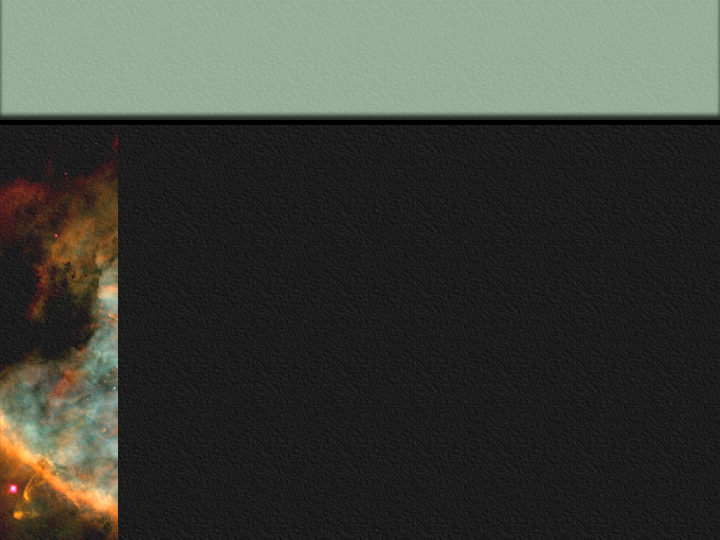 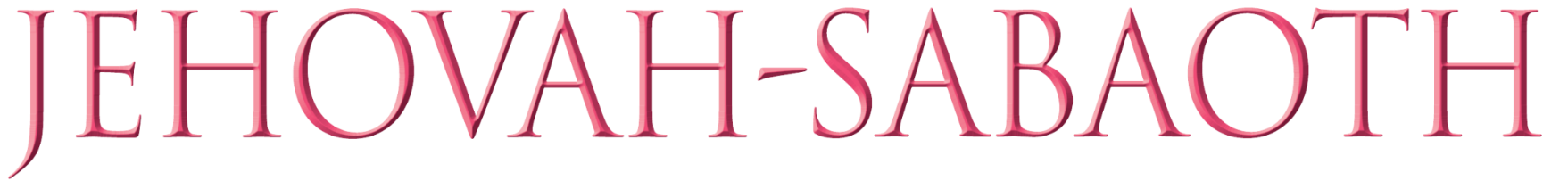 LORD of Hosts
	Host – Armies, Heavenly Bodies
Not Sabbath but Sabaoth
LORD Who is Able
LORD Almighty
	El Shaddai – God Almighty
[Speaker Notes: It is interesting to me how differently this name is translated. Most commonly it is LORD of Hosts. But also, it can mean – “LORD Who is Able”  - Power and Strength (Psalms 50.15 – able to deliver you) And many times it is translated as LORD Almighty. 

This might be a little confusing because El Shaddai is usually translated as GOD Almighty, but these are two different names referring to two different characteristics of God.
In many cases when this name is used it has to do with warfare, armies, or fighting. Many times, in context, He is referred to as our Warrior, Captain, and it speaks of His fierce wrath and fear. In the book of Revelation this name is referred to and in every case the imagery strikes fear and dread into our hearts. And that is all true. And it’s also helpful.  We need to know that Jehovah-Sabaoth is in control off all Hosts.  We need to know that nothing happens outside of His Will.
But sometimes we tend to skip over these references without giving it much thought. We tend to think of Physical Armies and Physical War and Physical Battles. We say to ourselves “Yeah, yeah, yeah, we read the book of Joshua and Judges and we know that no army can stand against the LORD.” God’s enemies always lose.]
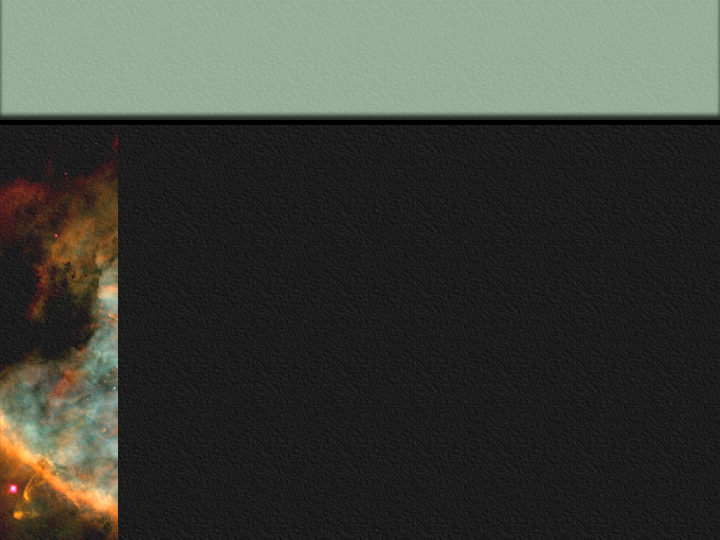 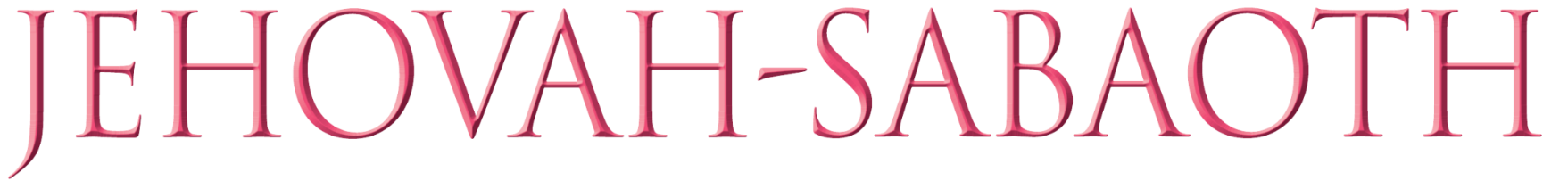 Strong Tower

When We Fail or Feel Powerless

When We Are Weak

When Our Resources are Inadequate

When There is No Other Help

When We Feel Small and Enemies Strong
[Speaker Notes: Ephesians 6:12 - For we do not wrestle against flesh and blood
And when we do this, we rob ourselves of a great blessing that the LORD is trying to give us.  He is trying to help us when we are out of strength and when we are at our wits end. 
So, I want us to see more in this name than just a characteristic of war and fear. The LORD of hosts, Jehovah Sabaoth is the Name of God we find used in Scripture when a man or woman is at the end of their rope so to speak –
 
Jehovah Sabaoth is the
Strong Tower which God has made available for those times
When we fail & are powerless,
When we are Weak
When our resources are inadequate,
When there is no other help.
When we feel so small and that our enemies are so strong that God reveals Himself to us as Jehovah - Sabaoth. 
In short, Jehovah Sabaoth speaks of God's available power in our time of trouble, when we have reached our Extremity. Draw near to Him in your day of weakness. He will be your strength because He is truly Jehovah - Sabaoth, the Lord of hosts]
Jehovah-Sabaoth
(Psalm 84) [1] How lovely is your dwelling place, O LORD of hosts!
[2] My soul longs, yes, faints for the courts of the LORD; my heart and flesh sing for joy to the living God.
[3] Even the sparrow finds a home, and the swallow a nest for herself, where she may lay her young, at your altars, O LORD of hosts, my King and my God.
[4] Blessed are those who dwell in your house, ever singing your praise!
[5] Blessed are those whose strength is in you, in whose heart are the highways to Zion.

[8] O LORD God of hosts, hear my prayer; give ear, O God of Jacob!
[9] Behold our shield, O God; look on the face of your anointed!
[10] For a day in your courts is better than a thousand elsewhere. I would rather be a doorkeeper in the house of my God than dwell in the tents of wickedness.
[11] For the LORD God is a sun and shield; the LORD bestows favor and honor. No good thing does he withhold from those who walk uprightly.
[12] O LORD of hosts, blessed is the one who trusts in you!
[Speaker Notes: If it seems like what you’ve been chasing has just vaporized before your eyes, If you make money only to find it flowing through holes in your pocket, If you feel like you never have enough, Nothing goes as planned, the Lord Almighty may be knocking out the props in your life to get your attention. Twice we are told to consider our ways, think about your priorities.

And until you admit that you are impoverished and Helpless apart from Him, things will not get better.

God goes to battle when your back is up against the wall. The Commander of the Hosts of Heaven wants you to call on His Name – Jehovah Sabaoth – when you are:
Oppressed, Overwhelmed, Outnumbered, Helpless, Impoverished
Psalm 84:12 says, “O LORD Almighty [Jehovah Sabaoth], blessed is the man who trusts in you.”
Hag 1.12 the people obeyed, and vs 13 – I am with you]
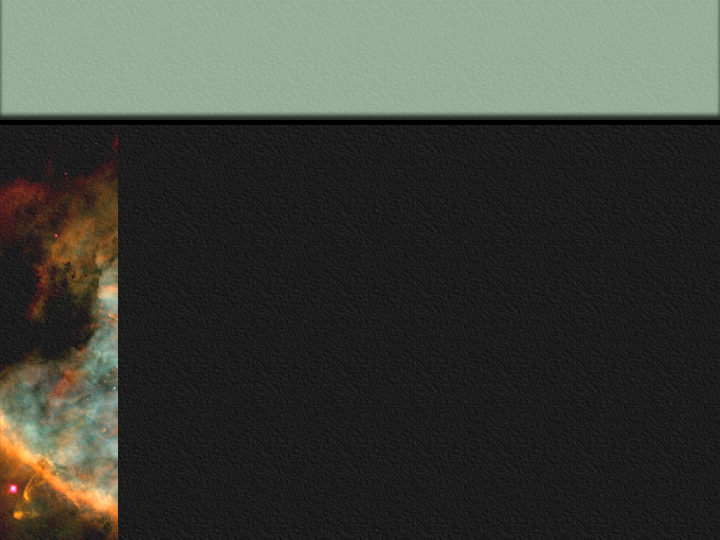 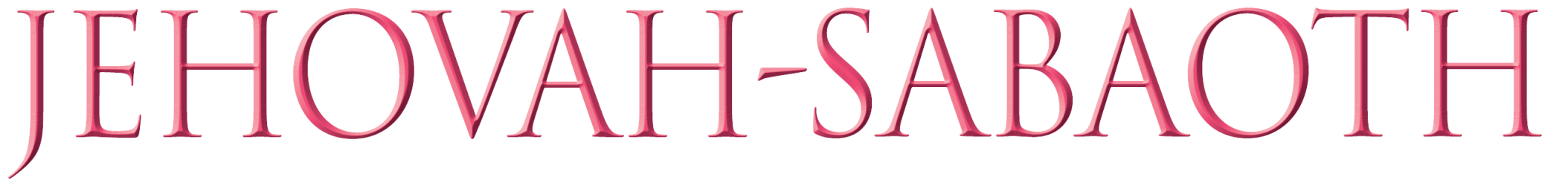 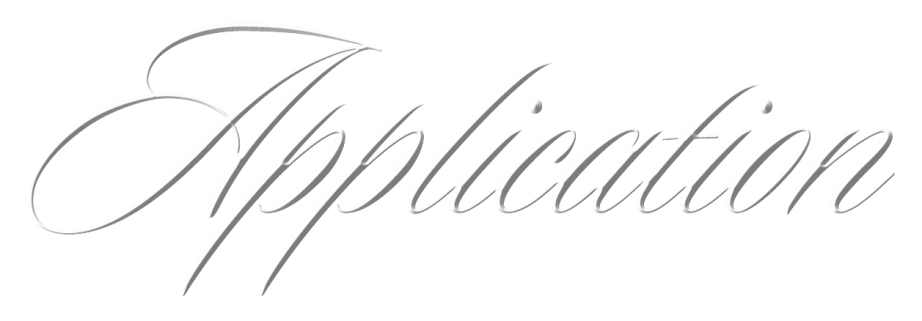 The Lord of the hosts of heaven will always fulfill His purposes, even when the hosts of His earthly people fail.
Condemnation in Wealth (5:4-6)
The 2nd Charge - Failed to pay workers! (4)
“Cries Out” - to shout, to yell.
All these “testify” (Vs. 3) against them.
The 3rd Charge - Selfish Living (5)
Lived Luxuriously , Indulgently
Led a Life of Wanton Pleasure.
Fattened Your Hearts for Slaughter.
Literally: “By the way you have lived, you have prepared yourself for this destiny.  Your destruction is inevitable”
What Destiny Are You Preparing Yourself For?
The 4th Charge - Murder (6)
Influenced the Courts
Put to Death the Righteous (Isa3.10)
4 Behold, the wages of the laborers who mowed your fields, which you kept back by fraud, are crying out against you, and the cries of the harvesters have reached the ears of the Lord of hosts. 5 You have lived on the earth in luxury and in self-indulgence. You have fattened your hearts in a day of slaughter. 6 You have condemned and murdered the righteous (person). He does not resist you. James 5:4-6
James 5:1-6
14
[Speaker Notes: To understand this verse, we must understand the provisions God set forth to protect workers.
Dt 24:14-15 – pay him his wages each day
Lev 19:13 – do not hold back wages
Jer 22:13 - …not paying them
These were rich Jews who showed obvious disrespect for the law.
EMPLOYER / EMPLEYEE RELATIONSHIP
The two are obligated, and it is in their best interests not to defraud the other
The worker deserves a fair and honest wage
The employer deserves fair and honest work for the wages
Col 3:22-25 – slaves do your work heartily
Col 4:1 – masters grant slaves justice and fairness
To cheat the workers out of their wages would mean that they would go without the necessities of life.
CRIES OUT (krazei) – to yell, the fraudulent gains will shout at them at judgment demanding justice.
Their cries for vengeance will not fall on deaf ears
The rich may not listen, but God surely does.
LORD OF THE SABOATH – Lord of Hosts, denotes might, power, and glory.  He is the Head of Heavens Armies.  The most majestic title of God in the OT
The rich may have influence over earthly judges, but they are setting themselves against the armies of God! And they will be destroyed.
Those that cheat others of what is rightfully theirs should take these matters to heart
Mal 3:5 – he will testify against those who defraud their laborers
Psalms 59:5 – Lord of Hosts
Rom 12:19 – vengeance is mine…]
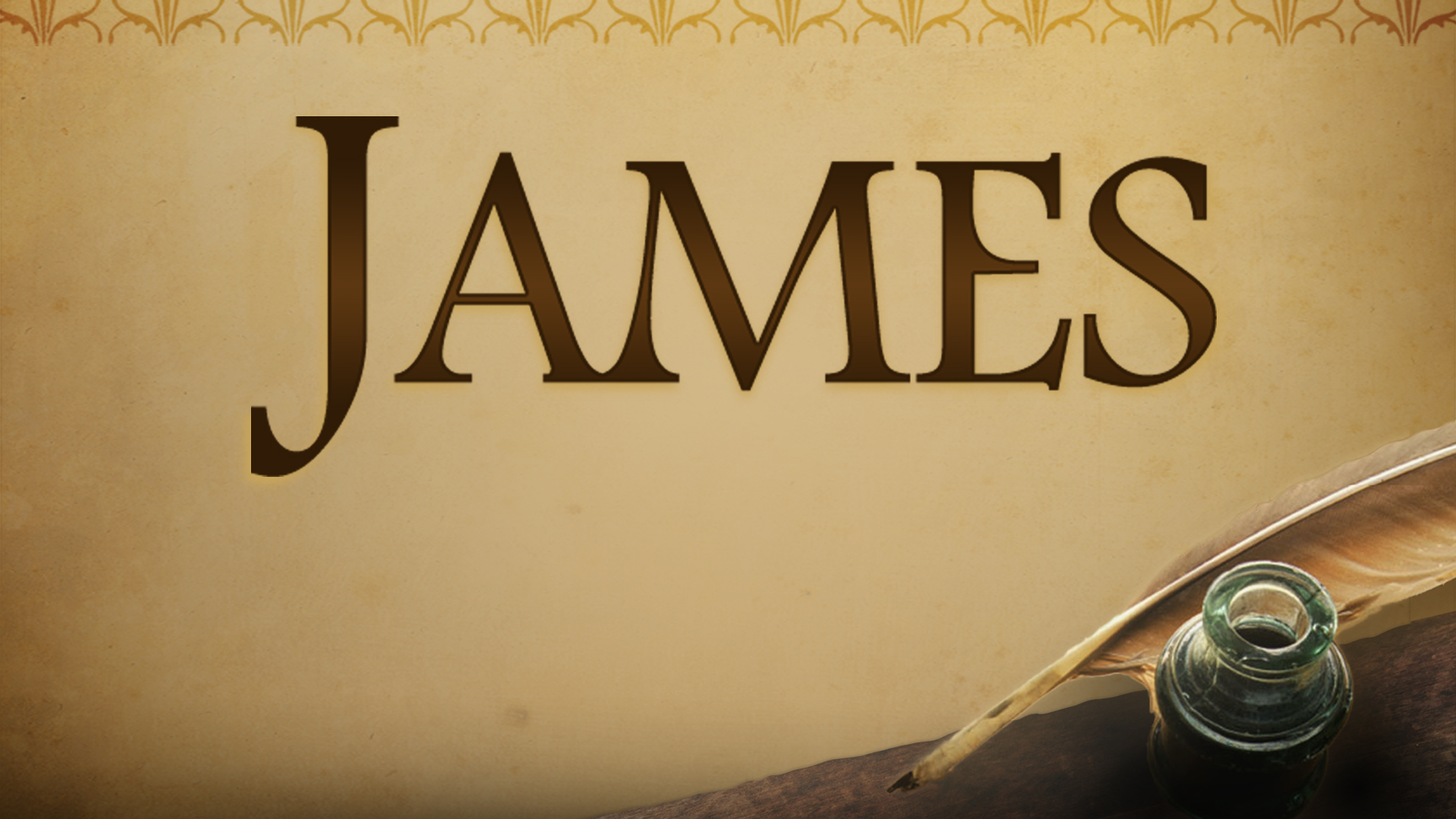 Practical Christian Living
Wholehearted Devotion to Jesus
Lesson Eleven • James 5:1-6
Larry Brown & Phillip Shumake
Embry Hills church of Christ
July – September 2023